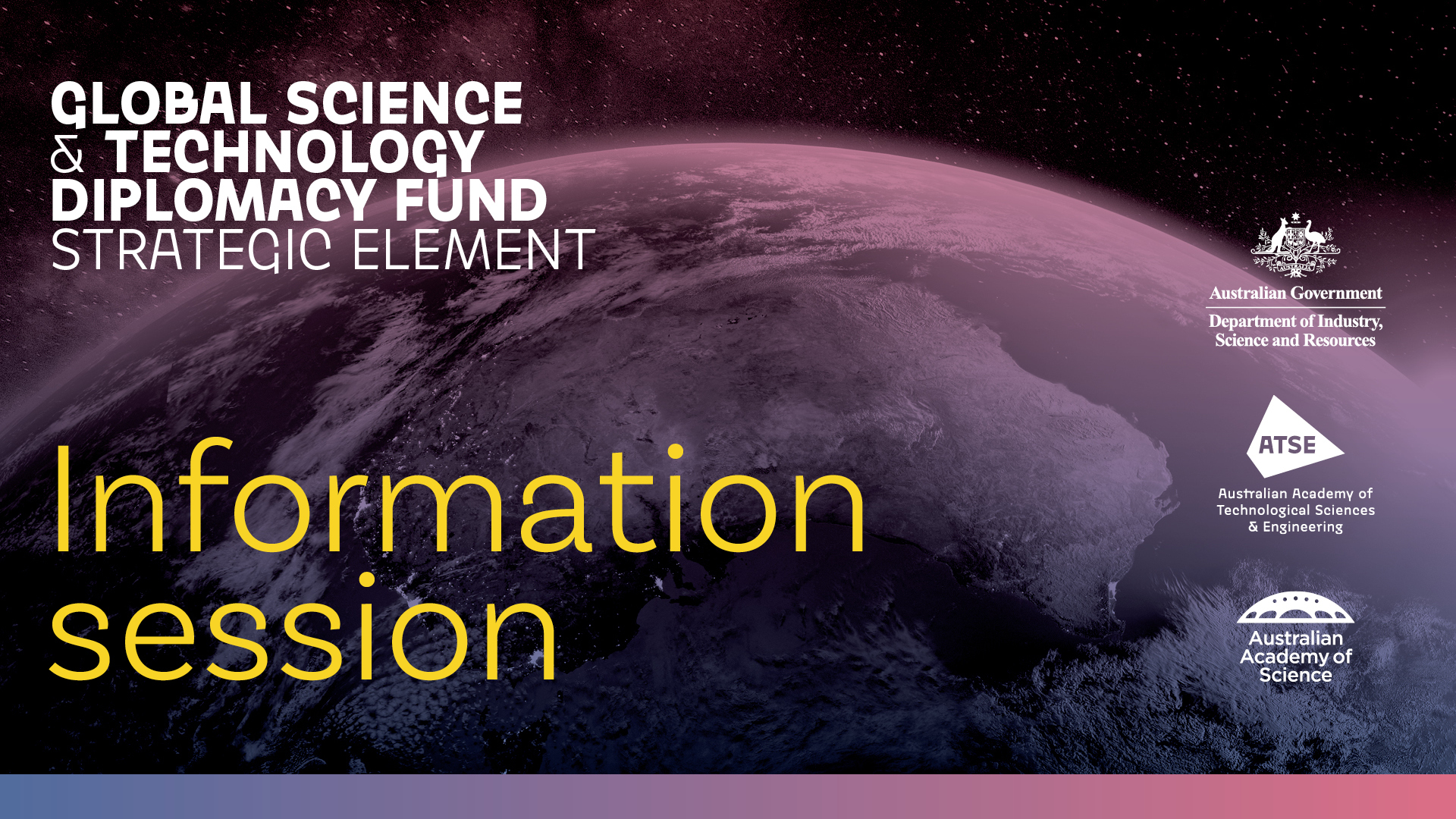 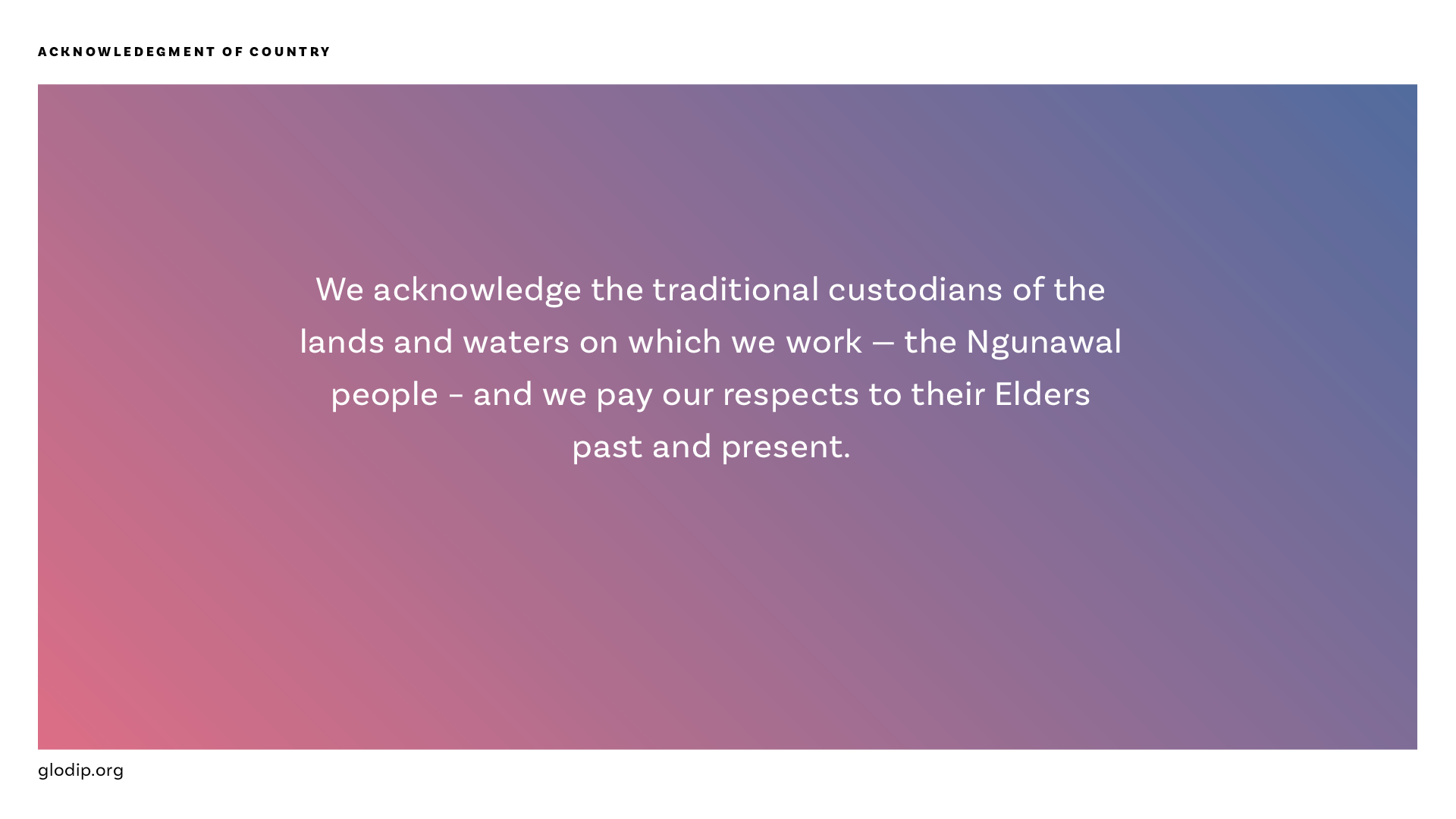 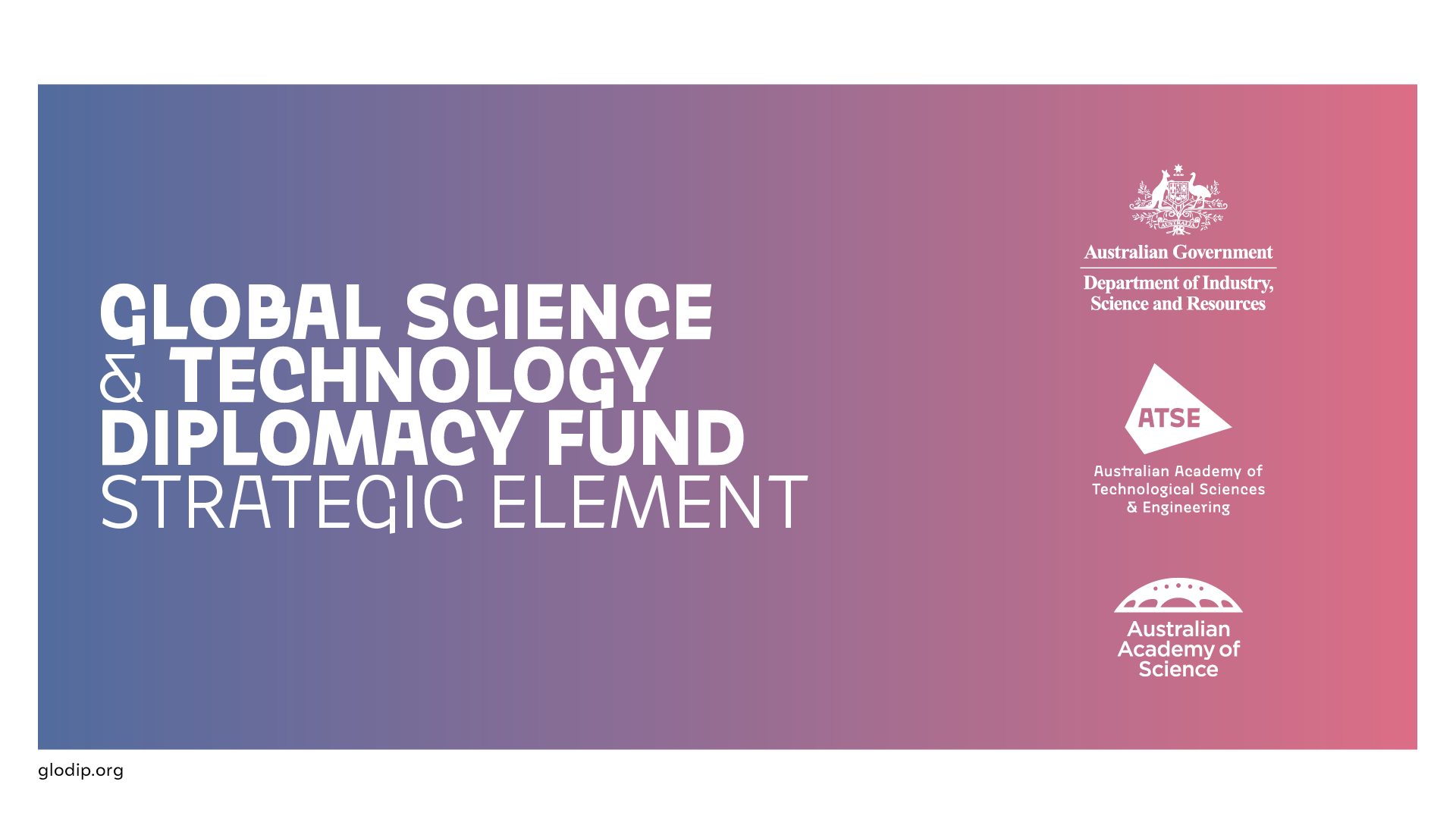 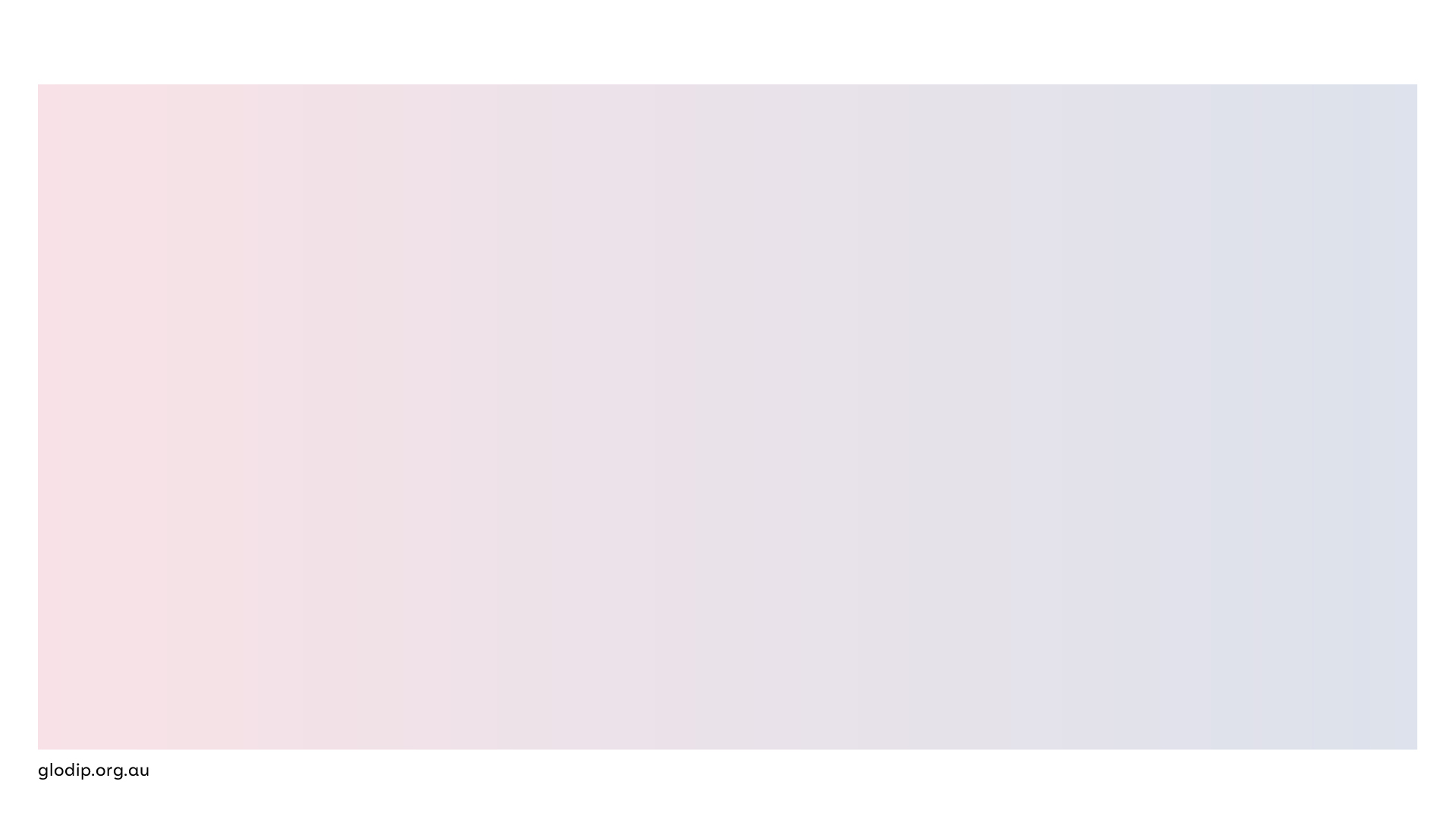 Housekeeping
Goal of today’s session – to provide you with the information you need to understand the grant opportunity and submit a high-quality application.

Agenda
Overview of the grant fund and its objectives.
Eligibility and the application process.
International partners.
Q&A – you can submit questions in the Zoom chat box.
Please include your name and email with any questions.
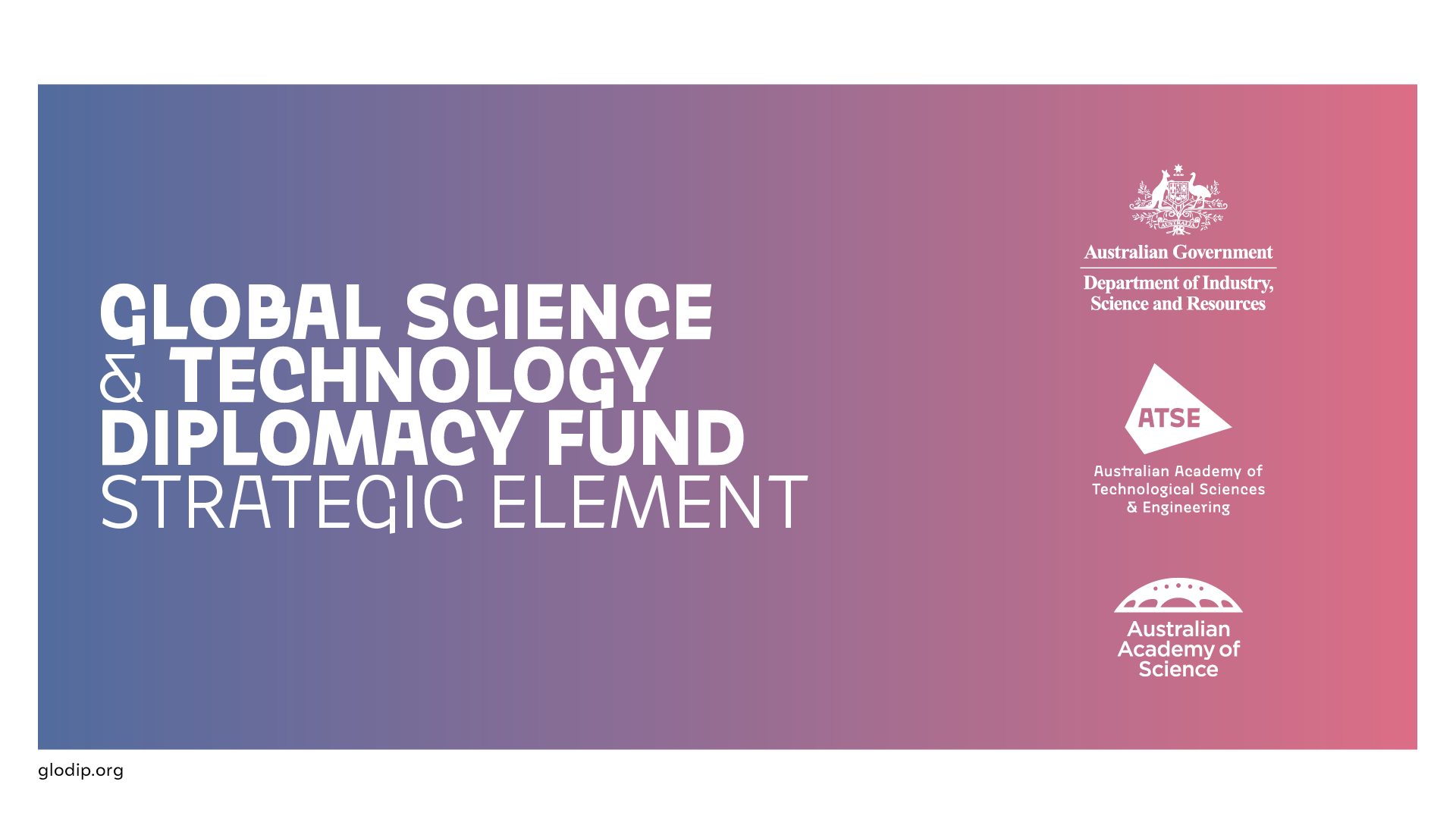 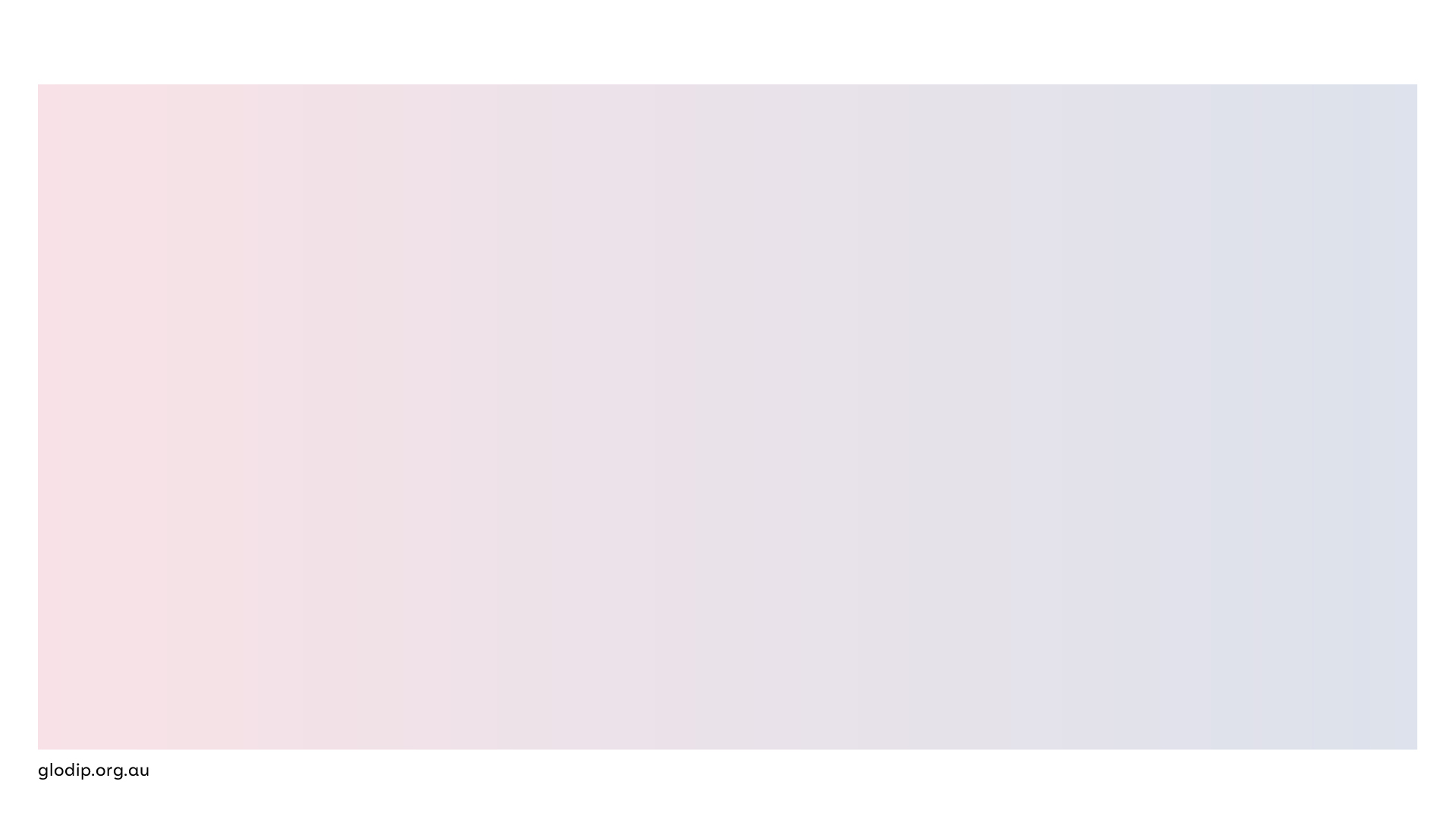 Fund Objectives
The Global Science and Technology Diplomacy Fund (GSTDF) is designed to be a strategic, flexible and streamlined approach to promote international science and research collaboration and build relationships.

It is intended to provide support for Australian researchers to access specific priority countries’ best knowledge, technology, research infrastructure and funding programs. 

It is also a mechanism to provide leadership and diplomacy through science collaboration and uplift and encourage partnerships to improve science capability and outcomes in Australia and in partner countries.
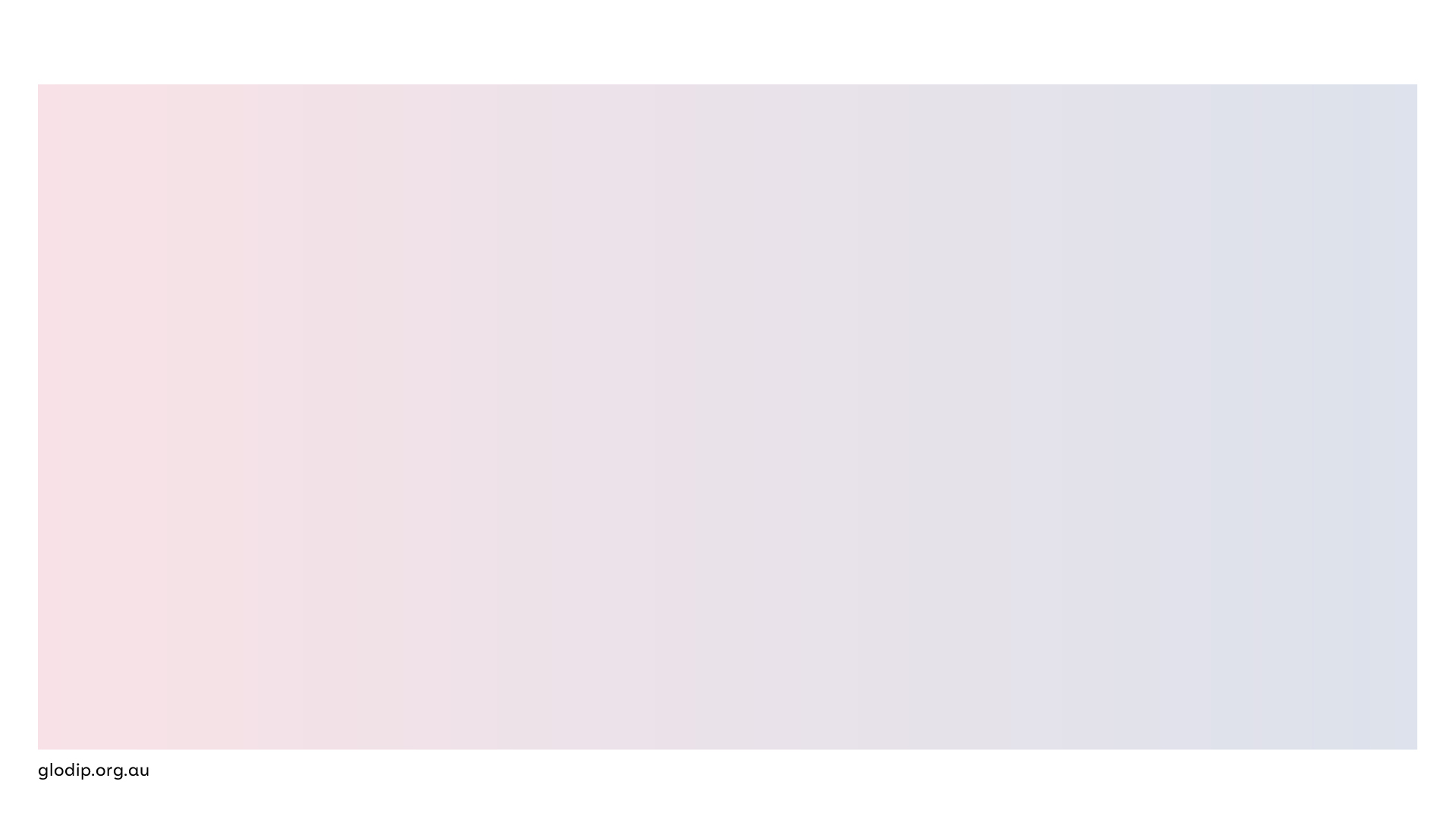 Importance of International Collaboration
Australia-India Strategic Research Fund
Australia-China Science and Research Fund
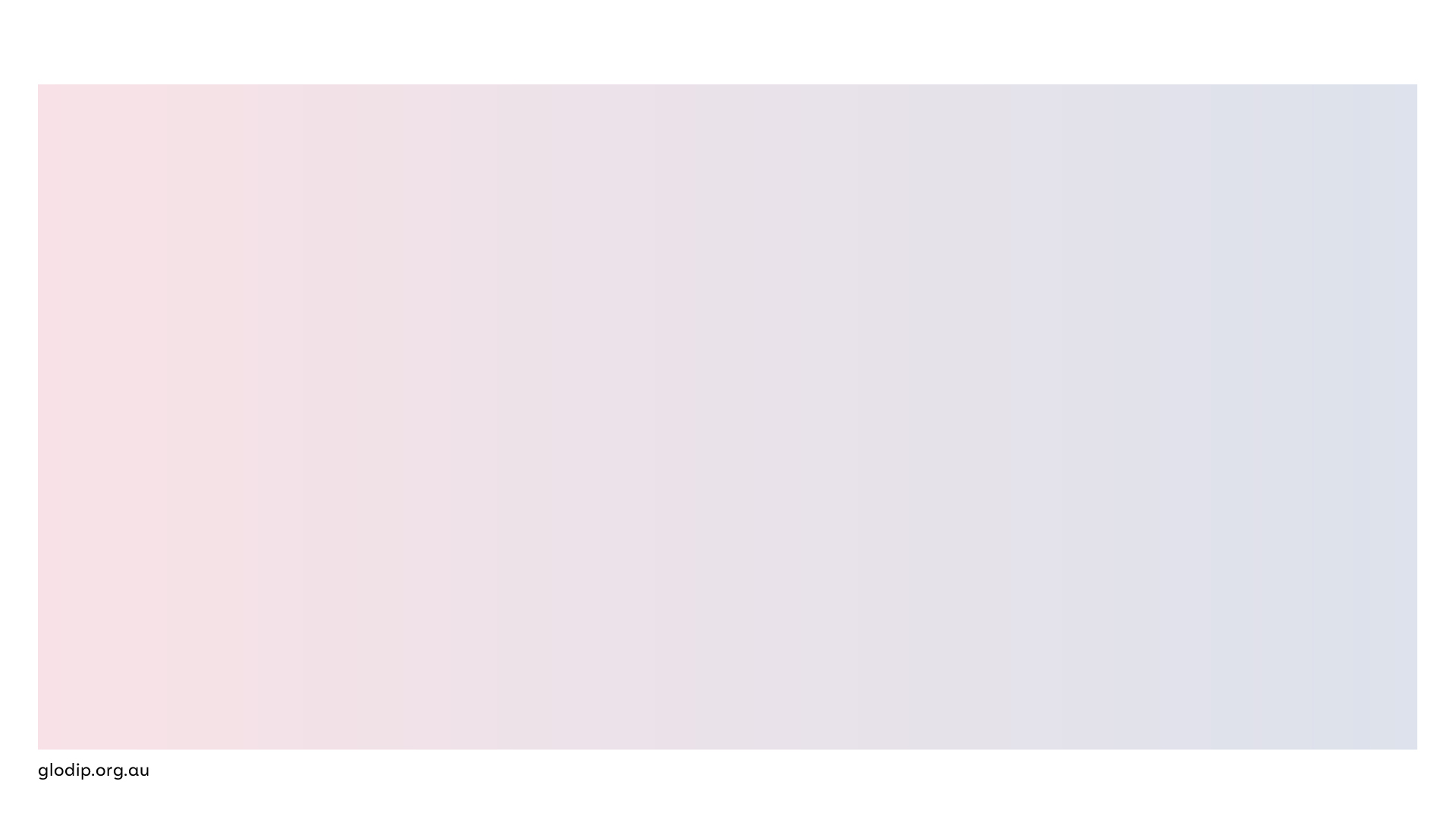 Priority Themes
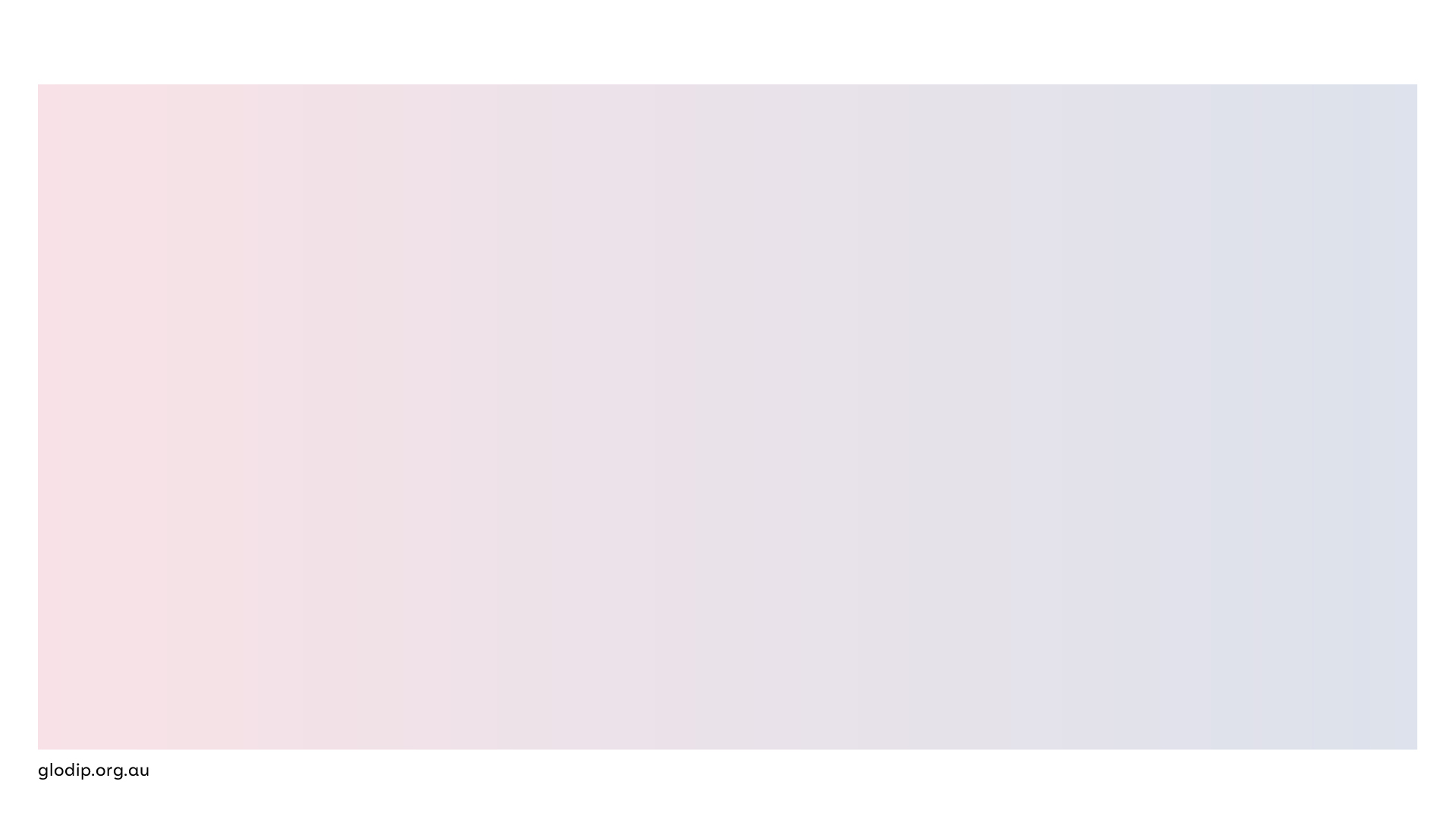 International Collaboration – an exampleNovel Approach to processing hazardous electronic waste
Professor Veena Sahajwalla (FAA, FTSE), Director of the Centre for Sustainable Materials Research and Technology (SMaRT) at the University of New South Wales (UNSW) Sydney, led a joint research team with the Institute of Minerals and Materials Technology (IMMT) in India investigating better, safer and more environmentally friendly ways to recycle electronic waste (e-waste). 

In their research, Professor Sahajwalla and her team made a major scientific breakthrough underpinned by precise control of processing conditions, including temperature. This research laid the foundations of a ‘zero waste’ novel approach for managing and recycling e-waste and made significant contributions towards recovering a range of valuable materials from a variety of e-waste.

UNSW has taken the work further and unveiled a unique low-cost microfactory technology that transforms e-waste into high value materials and products like filaments for 3D printing, where the filaments are made entirely from e-waste plastics.
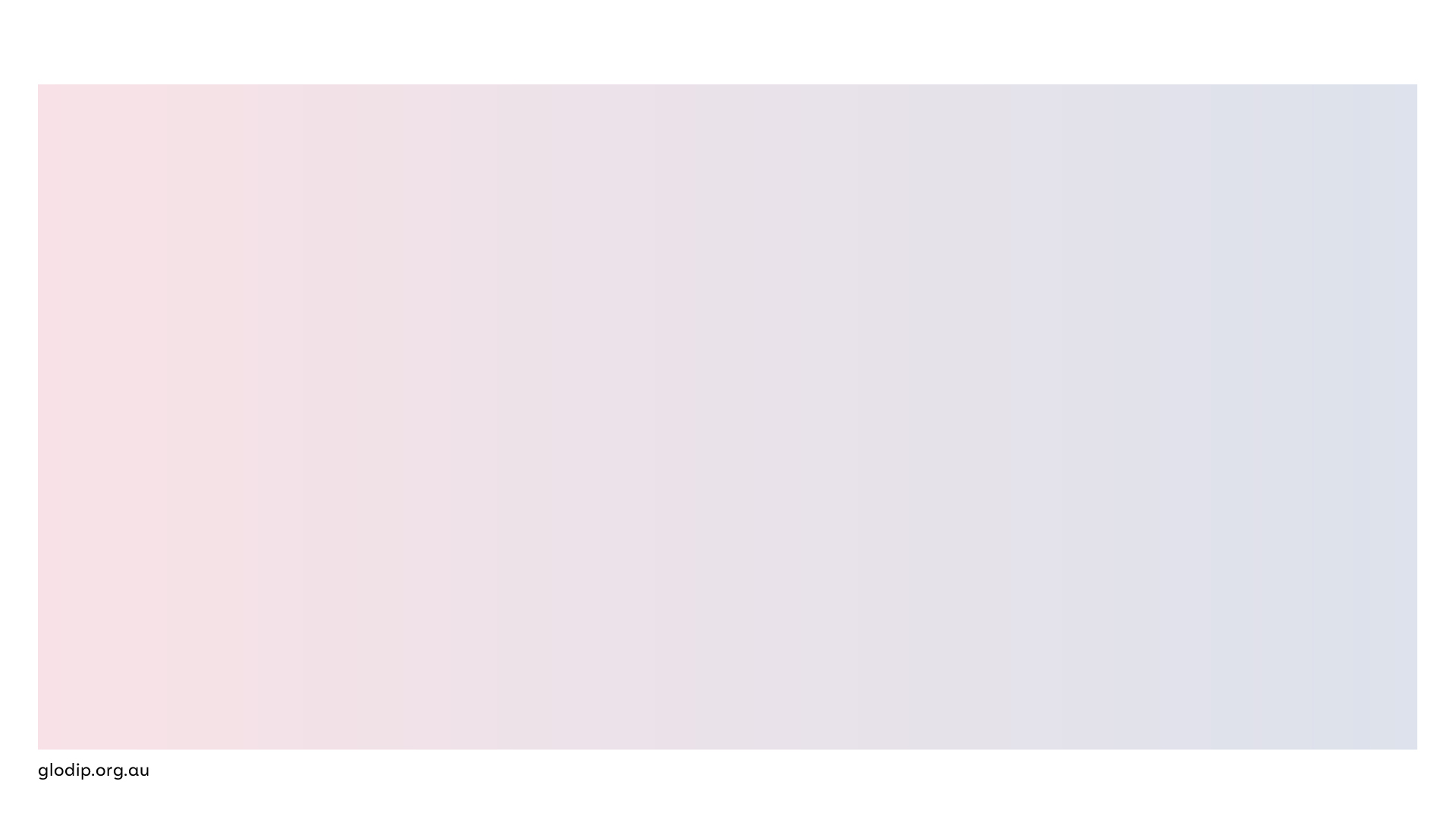 Eligibility
Applications must be led by an eligible Australian organisation, address at least one priority theme, and include at least one primary partner located in a priority partner country

Eligible projects can be bilateral or multilateral and must include at least one priority partner, but can also include additional partners from non-priority partner countries

Project activities eligible for grant funding include:
Research or commercialisation projects
Joint industry research projects
International research or commercialisation conferences workshops or symposia, and 
Exchanges and secondments of personnel between Australia and listed priority partners.
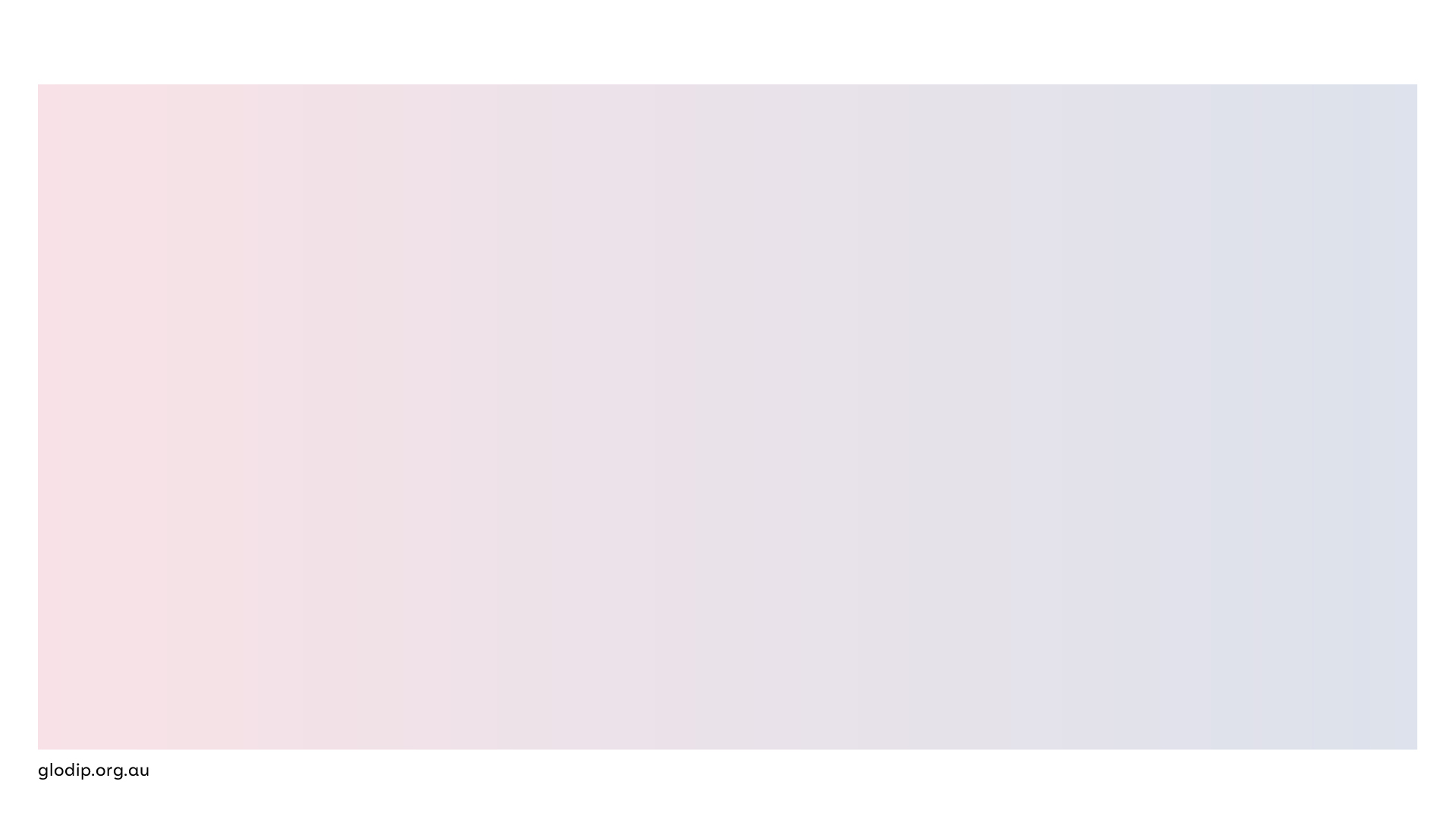 Application process
The application process is two-stage: expression of interest followed by full applications.

If an expression of interest is successful, a full application will require additional project details, supporting material from project partners and responses to security and governance questions.

An independent panel of experts, comprising Fellows of ATSE and the Academy of Science will assess EOI and full application submissions and provide recommendations to the Department of Industry, Science and Resources.
EOIs are due by 31 May.
Full applications will be invited in July.
Full applications close in August.
Final outcomes will be announced in October. *Note – dates are indicative and subject to change
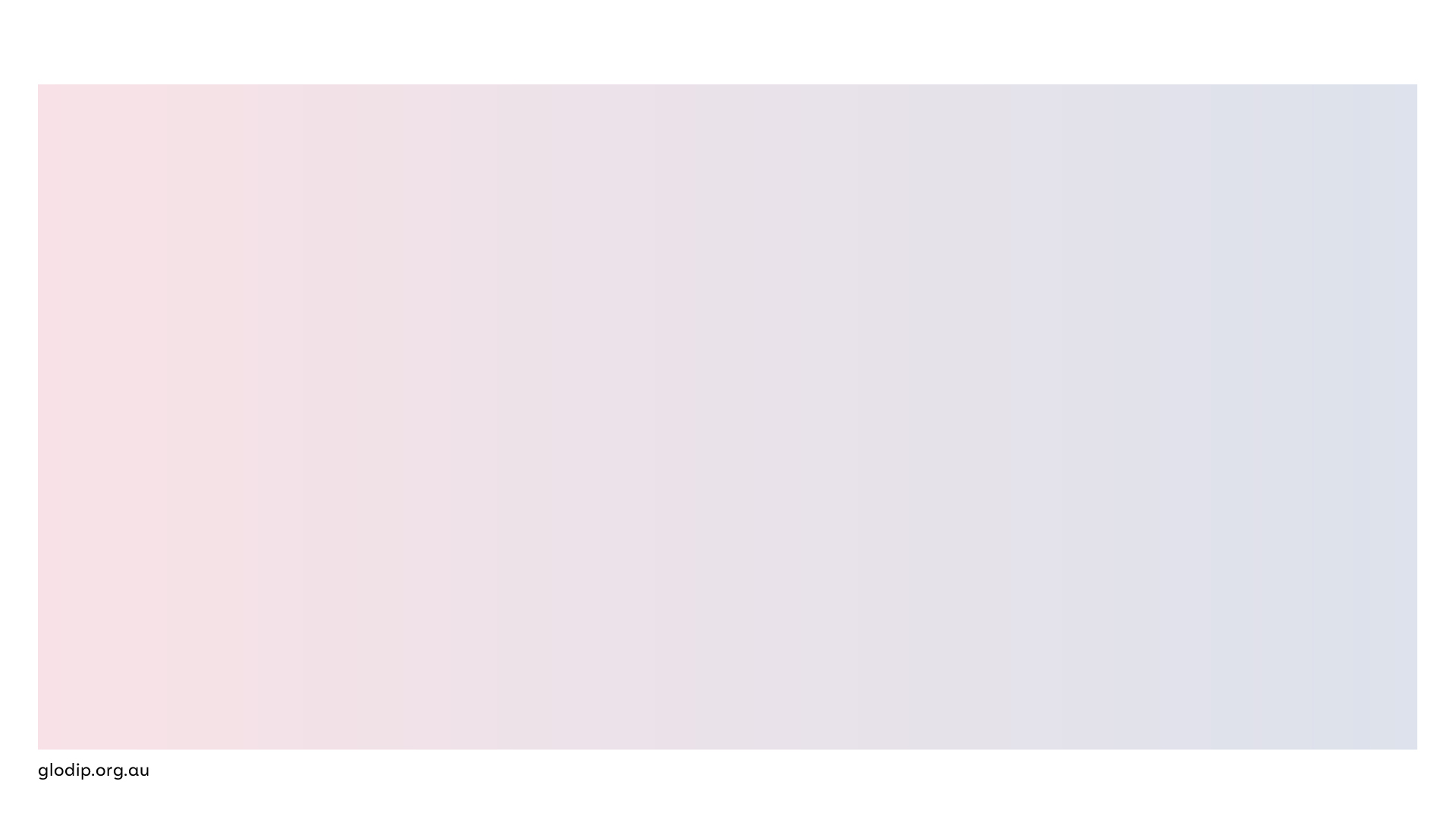 Tips to submit a high-quality application

Carefully read the program guidelines and clarify any questions you have with the GSTDF-SE team. You can email them at info@glodip.org.au 

Ensure all project partners and activities meet the program eligibility requirements

Answer application questions in full and outline how the proposed project meets the program objectives
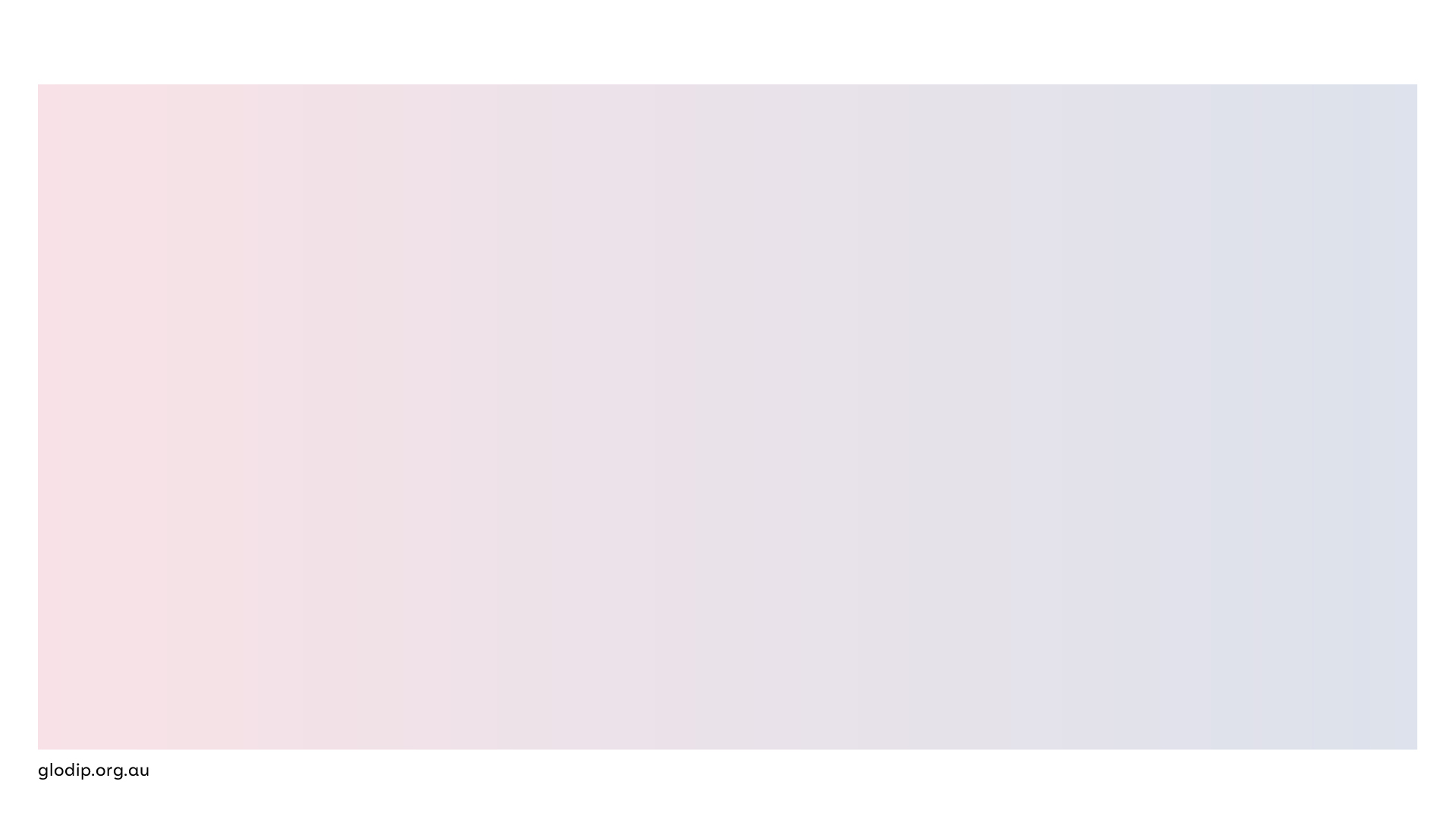 International Collaboration – the Global Science and Technology Diplomacy Fund
Creates opportunities for Australia to lead and help develop new technologies in collaboration with priority countries in our region and around the world.
The grant will create new linkages and provide grantees with access to international networks which boost Australia’s sovereign capability, economic growth and global science and technology reputation.
International collaboration supports innovation.
International collaboration in science and technology supports Australia’s international relationships. Creating impactful partnerships between people, organisations and institutions.
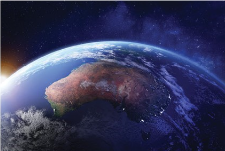 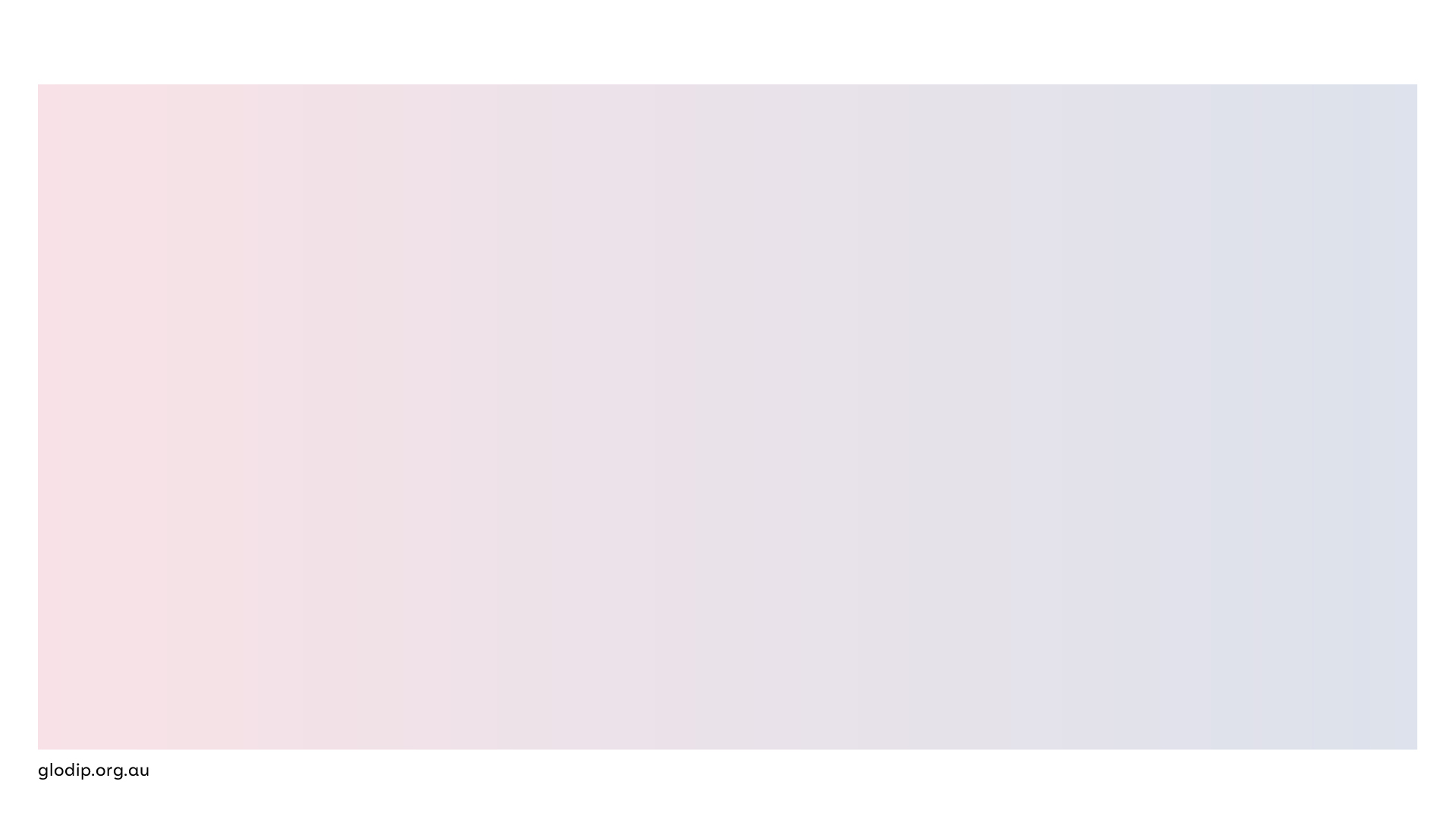 Priority Partner Countries
Partner countries were selected for their alignment to Australian government priorities and their capabilities in priority areas.
Mix of countries includes technological powerhouses and emerging economies. Opportunities to gain best practice and support capacity building.

No quota for any funding to be applied to a specific country. All applications assessed on individual merit.
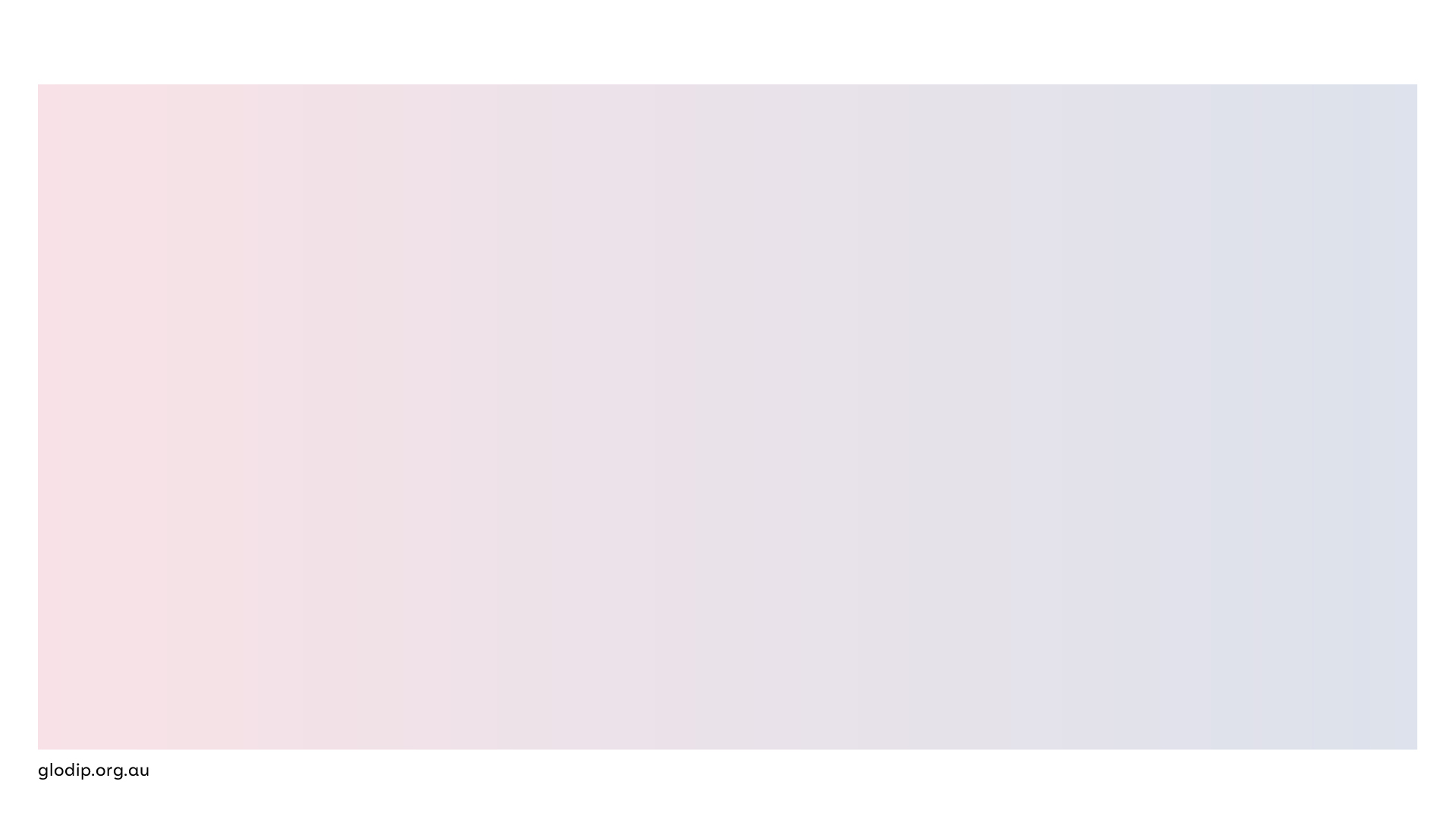 Partner organisation eligibility
Eligibility
Value
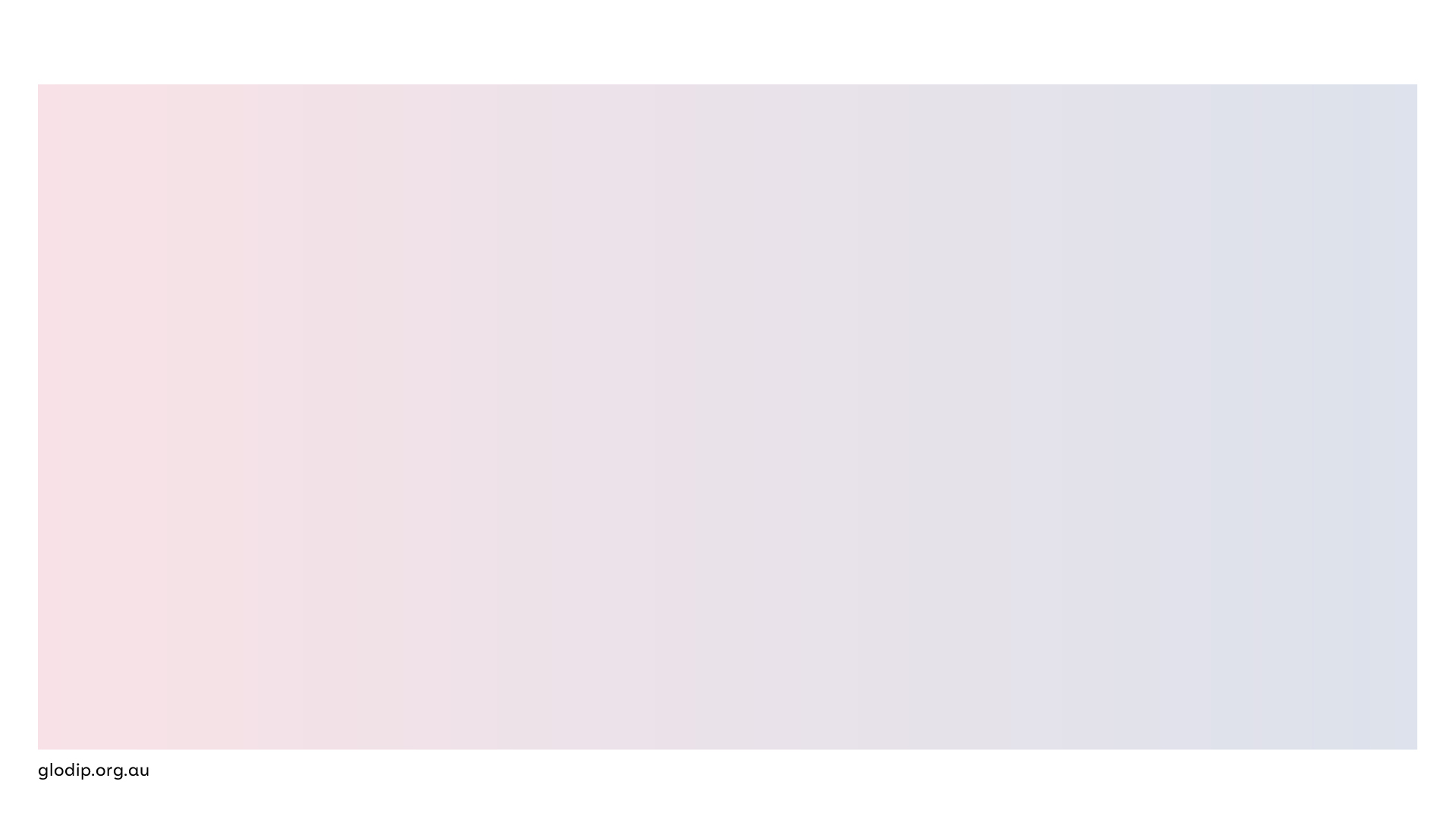 Partner organisation eligibility
The fund supports the development of genuine international connections for grantees.
Partnerships between subsidiary entities are not eligible. Includes partnerships between an Australian university and its overseas campuses. 
Multilateral applications are welcome.

Applications can have multiple partner organisations from different countries. 

There must be a partner meeting the eligibility criteria from a priority partner country and that partner must be a significant part of the proposed activity.

All activities supported by grant funds must be undertaken with a partner entity domiciled and registered in a priority partner country.
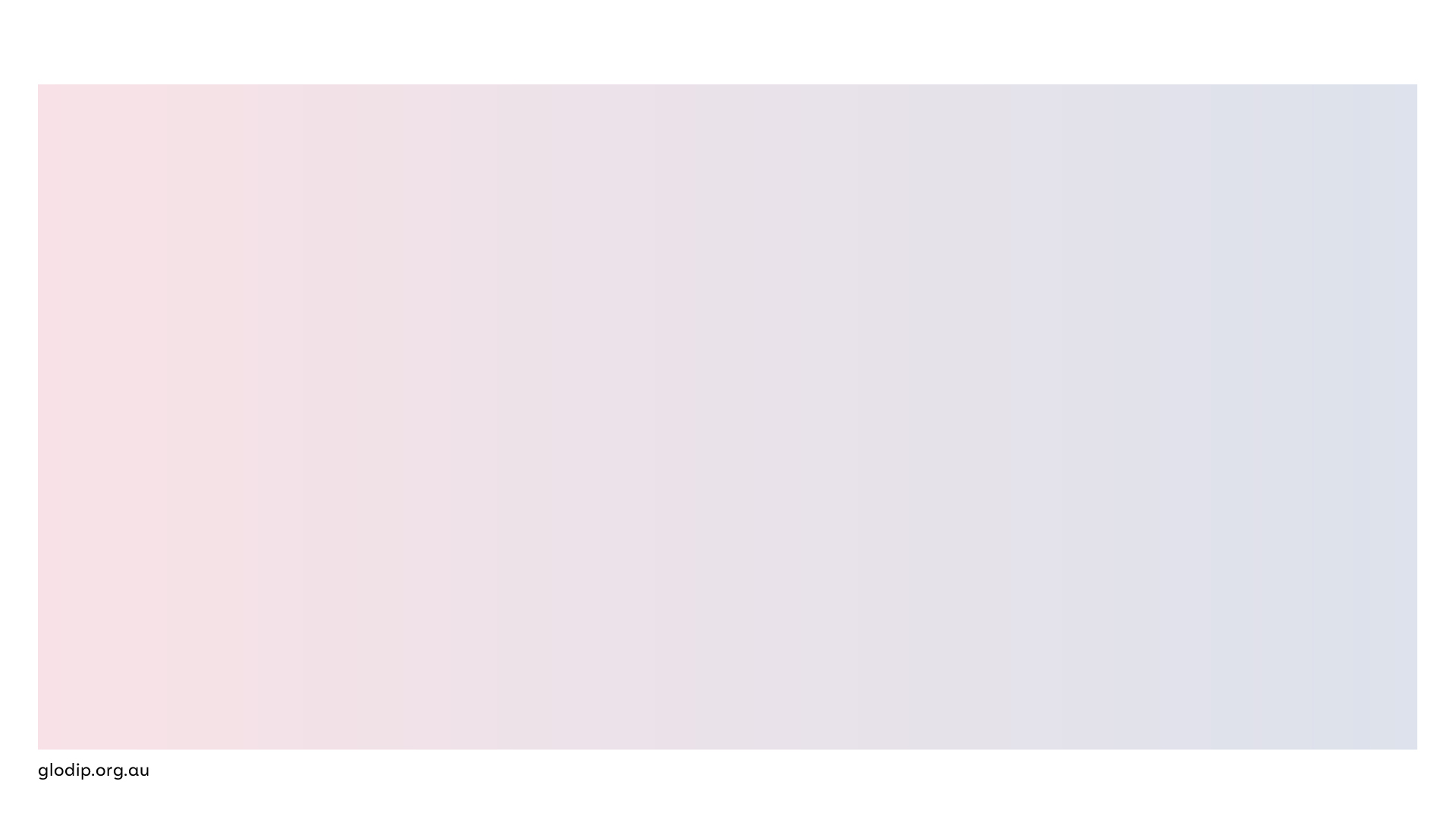 Q&ASubmit your questions to the Zoom chat function.
Please include your name and email when submitting.
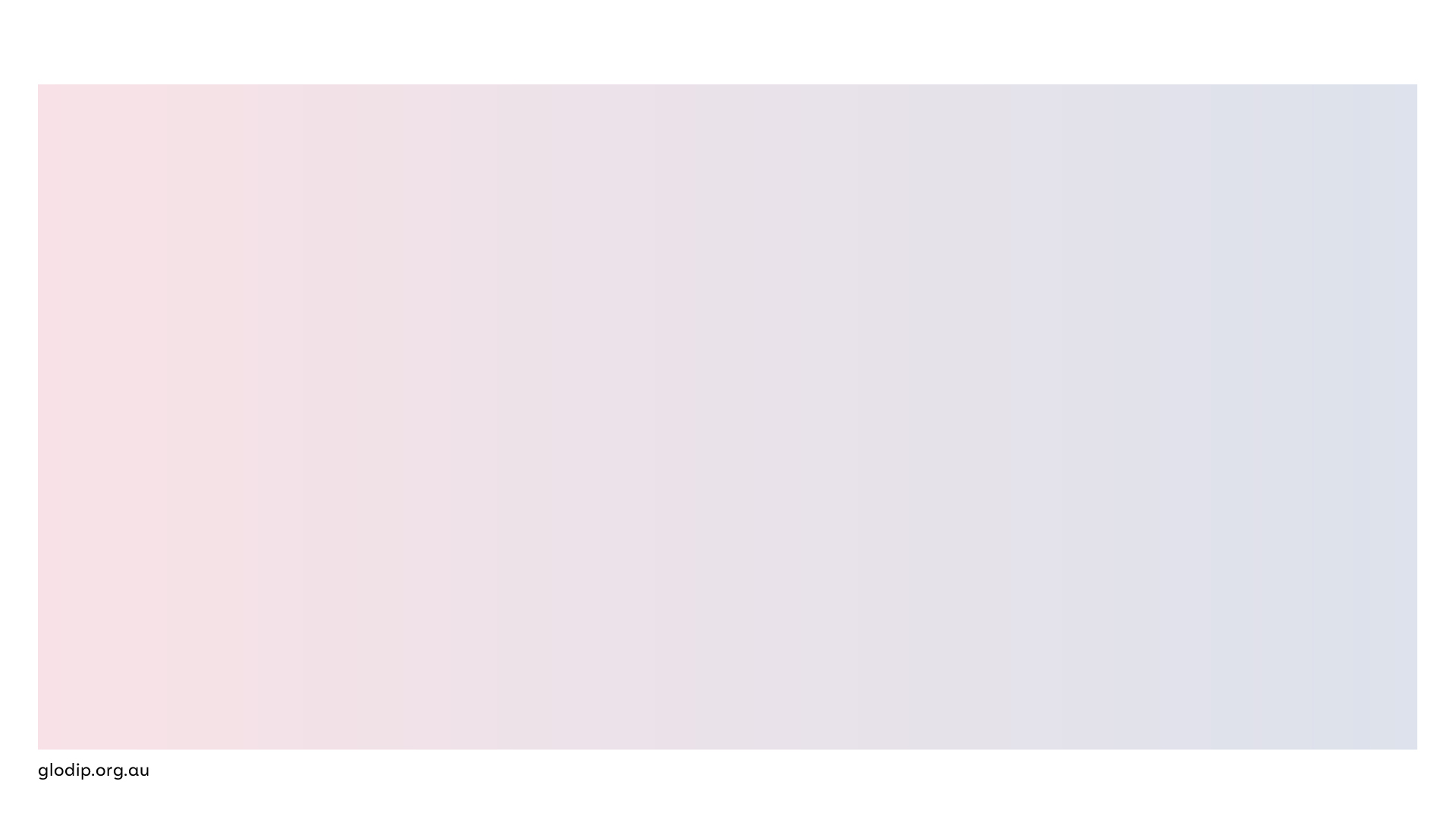 Recap
Grants of $100,000 to $1,000,000 are available to Australian applicants to undertake strategic collaborative projects with international partners.
EOI applications close on 31st May.
Invite for full applications in July.
Funding announced in October.*

Visit glodip.org.au or contact info@glodip.org.au for further information.

Recording will be emailed to all participants and uploaded to ATSE’s YouTube page (@ATSEOrgAu).




*Dates are indicative and subject to change.
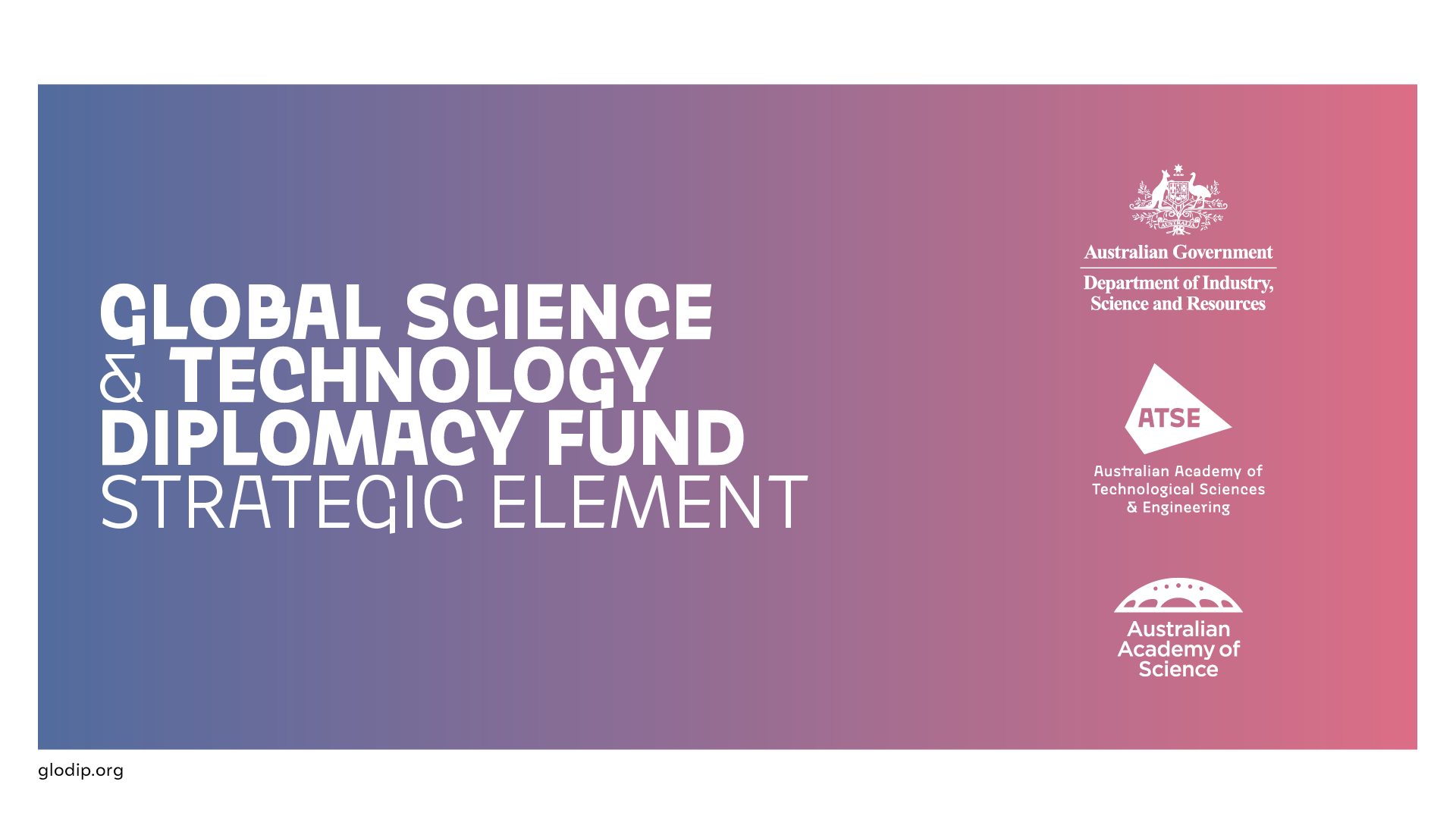